Free State Project
Liberty in Our Lifetime
Что это?
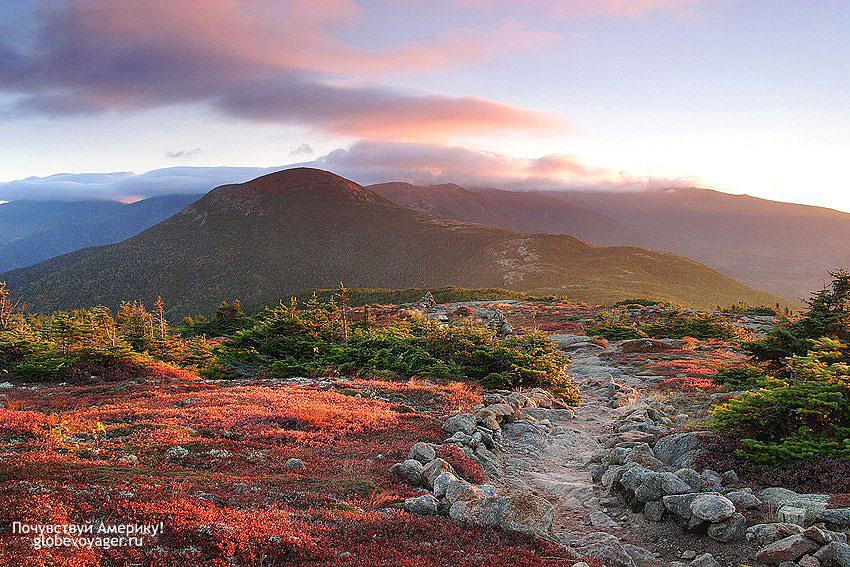 США, штат Нью-Гэмпшир
15 680 либертарианцев со всей планеты
1 607 “Early movers”
Грандиозные планы
Шанс для каждого
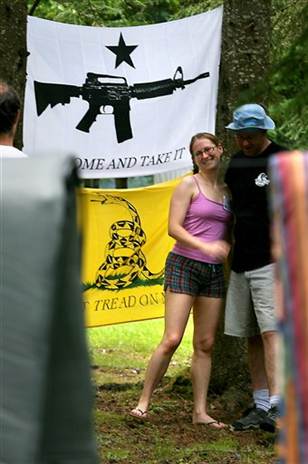 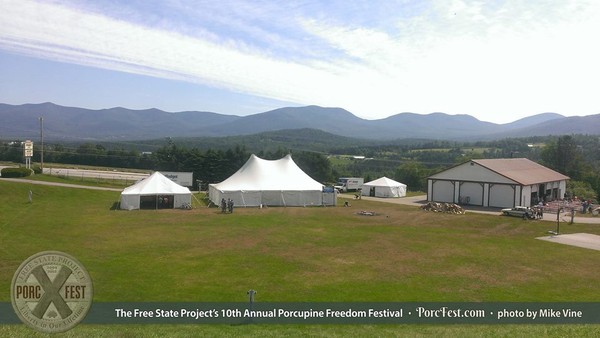 Начало
Jones Sorens
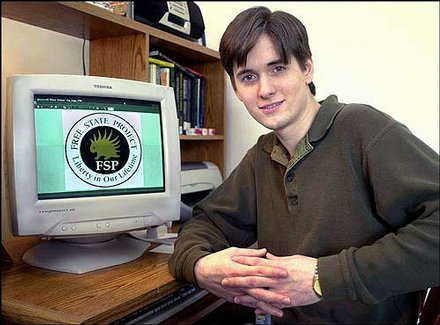 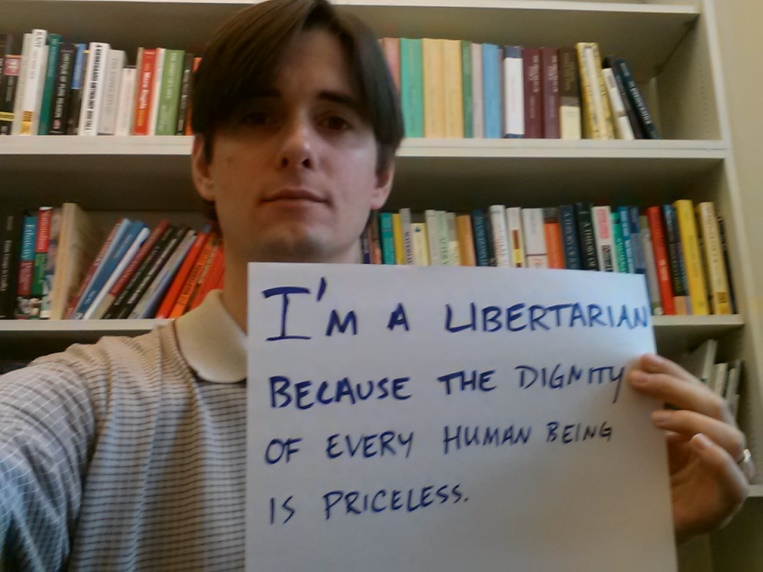 Early movers
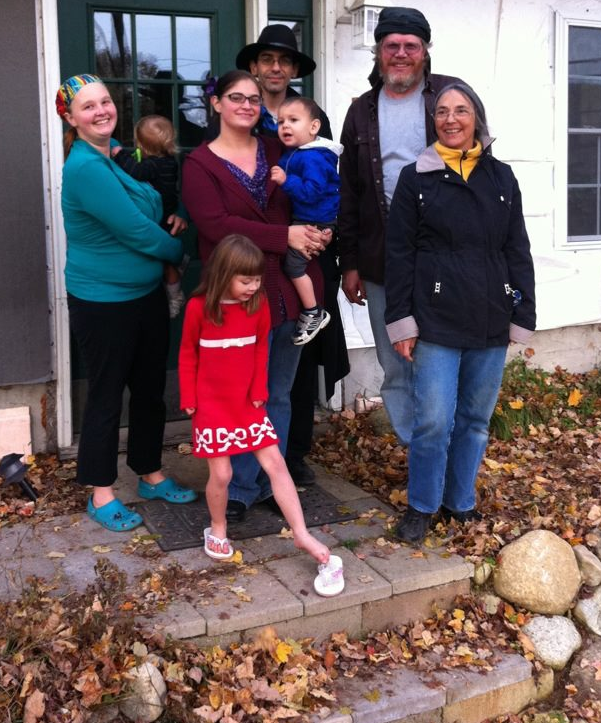 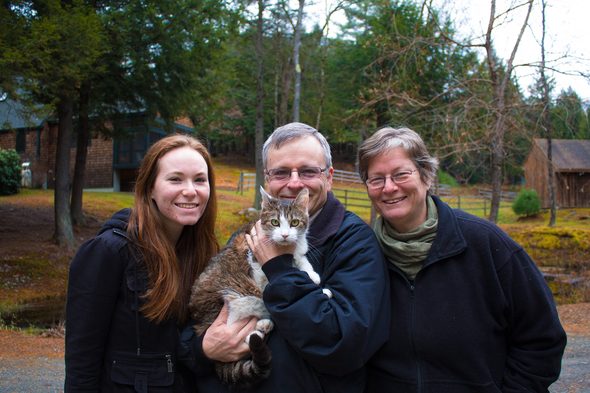 New Hampshire
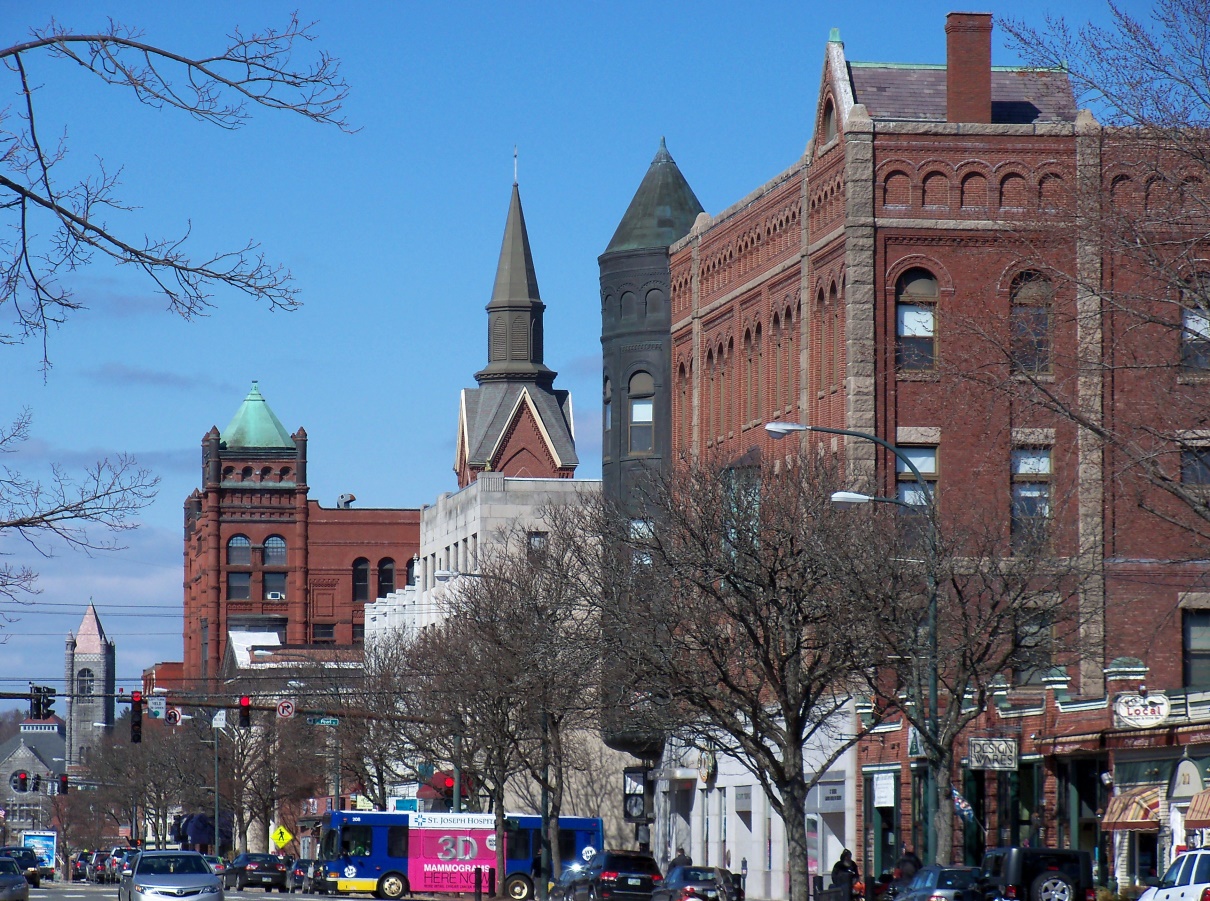 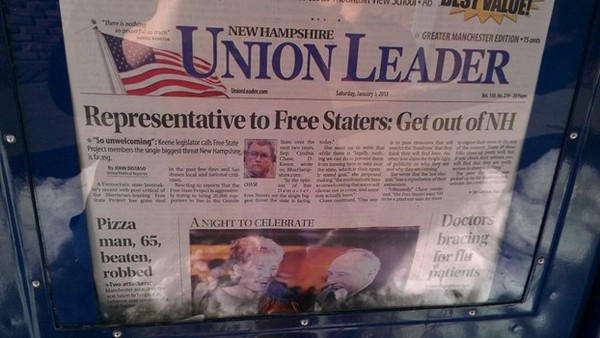 Цели проекта
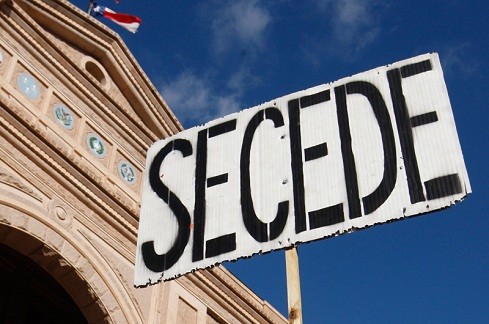 Несколько этапов
20 000 фристейтеров
Влияние на местную политику
Мысли о сецессии
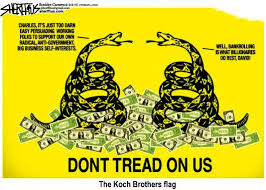 Активизм / Миграция
Случай в аэропорту
Благотворительность
Парламенсткое участие
Оружейный митинг
Биткойны, конечно
3D
Сецессия
Борьба за легализацию
Первые успехи
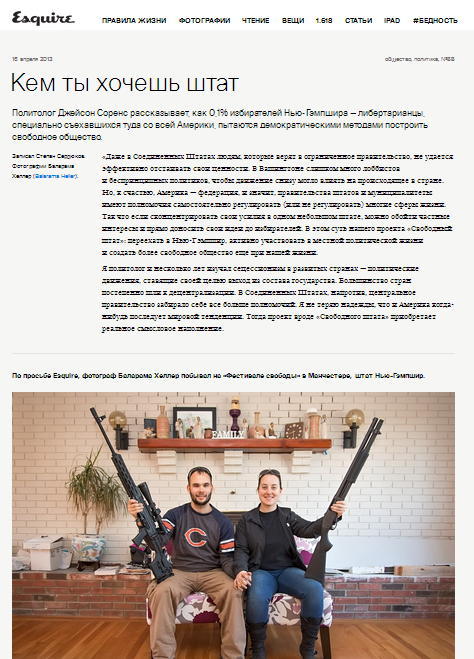 75% от цели первого этапа
Поправки в местном законодательстве
Имидж
Упоминания во всех крупных СМИ
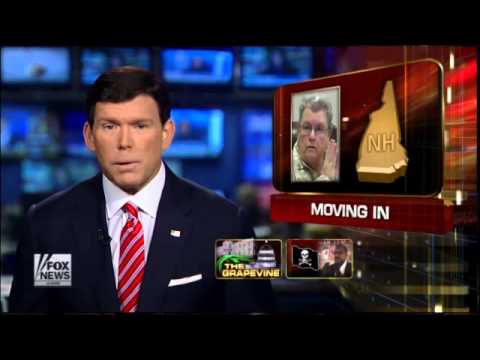 Управление
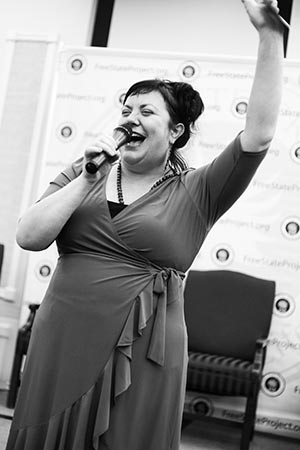 Спонсирование
Гостеприимство
Стать участником
Зарегистрировать на сайте
Связаться с участниками, которые уже там
Поднакопить денег
Переехать
Получить легальный статус (опционально)
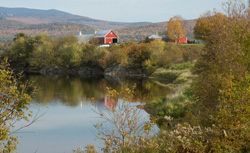 Критика
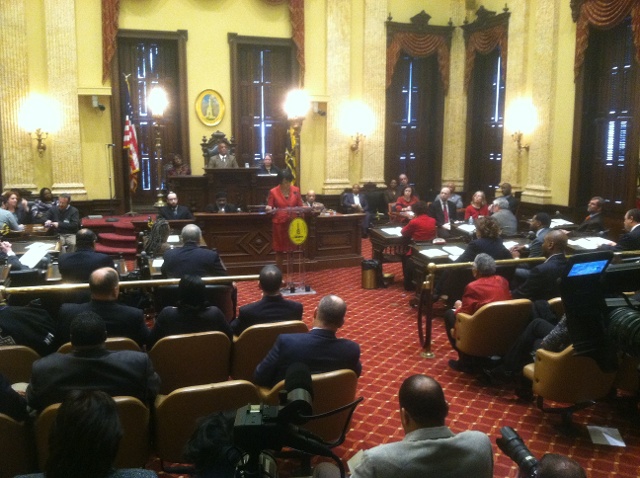